LOGO
Click here to add you own logo & name  点击此处添加你的LOGO和姓名
你好！
我是XXX，主修XXX专业
This is JOHN’s RESUME
ENJOY!
工作经历
关于我
求职目标
教育背景
作品
技能
获奖经历
SKILL
EDUCATION
WORK EXPERIENCE
CAREER OBJECTIVE
WORKS
ABOUT ME
AWARDS
姓名 | 填写姓名
NAME | JOHN
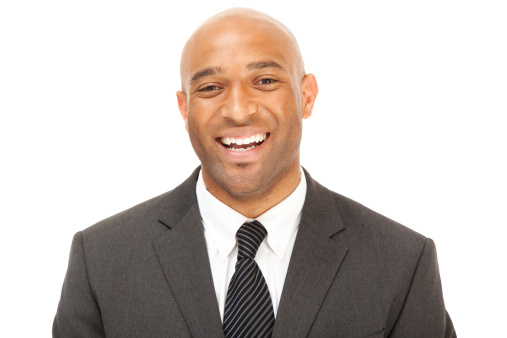 点击此处添加个人简介。

点击此处添加文本信息。
标题数字等都可以通过点击和重新输入进行更改，顶部“开始”面板中可以对字体、字号、颜色、行距等进行修改。建议正文10号字，1.3倍字间距。
123456789
+86 12345678901
点击此处添加联系地址
Click here to add your address
template@ppt.com
工作经历
关于我
求职目标
教育背景
作品
技能
获奖经历
SKILL
EDUCATION
WORK EXPERIENCE
CAREER OBJECTIVE
WORKS
ABOUT ME
AWARDS
目标职位
POSITION
目标薪水
SALARY
工作地点
LOCATION
产品设计

点击此处添加个人目标职位以及简短说明。标题数字等都可以通过点击和重新输入进行更改，顶部“开始”面板中可以对字体、字号、颜色、行距等进行修改。建议正文10号字，1.3倍字间距。
￥12345

点击此处添加个人目标职位以及简短说明。标题数字等都可以通过点击和重新输入进行更改，顶部“开始”面板中可以对字体、字号、颜色、行距等进行修改。建议正文10号字，1.3倍字间距。
北京市海淀区

点击此处添加个人目标职位以及简短说明。标题数字等都可以通过点击和重新输入进行更改，顶部“开始”面板中可以对字体、字号、颜色、行距等进行修改。建议正文10号字，1.3倍字间距。
关于我
求职目标
教育背景
获奖经历
工作经历
技能
作品
ABOUT ME
CAREER OBJECTIVE
EDUCATION
AWARDS
WORK EXPERIENCE
SKILL
WORKS
2008
2010
2013
毕业于北京大学，获得博士学位
Graduated from Peking University with doctor’s degree
专业 | 点击此处填写专业名称
Major | Click here to add your major

期间获校内奖励
Click here to add the introduction of the award.
毕业于北京大学，获得硕士学位
Graduated from Peking University with master’s degree
专业 | 点击此处填写专业名称
Major | Click here to add your major

期间获校内奖励
Click here to add the introduction of the award.
毕业于北京大学，获得学士学位
Graduated from Peking University with bachelor’s degree
专业 | 点击此处填写专业名称
Major | Click here to add your major

期间获校内奖励
Click here to add the introduction of the award.
工作经历
关于我
求职目标
教育背景
作品
技能
获奖经历
SKILL
EDUCATION
WORK EXPERIENCE
CAREER OBJECTIVE
WORKS
ABOUT ME
AWARDS
点击此处添加获奖经历以及简短说明。
标题数字等都可以通过点击和重新输入进行更改，顶部“开始”面板中可以对字体、字号、颜色、行距等进行修改。建议正文10号字，1.3倍字间距。
点击此处添加获奖经历以及简短说明。
标题数字等都可以通过点击和重新输入进行更改，顶部“开始”面板中可以对字体、字号、颜色、行距等进行修改。建议正文10号字，1.3倍字间距。
点击此处添加获奖经历以及简短说明。
标题数字等都可以通过点击和重新输入进行更改，顶部“开始”面板中可以对字体、字号、颜色、行距等进行修改。建议正文10号字，1.3倍字间距。
工作经历
关于我
求职目标
教育背景
作品
技能
获奖经历
SKILL
EDUCATION
WORK EXPERIENCE
CAREER OBJECTIVE
WORKS
ABOUT ME
AWARDS
2012
2013
2014
公司名称 | 职位名称
Company | Position
点击此处填写公司简介以及你的职位工作介绍
Introduction of the company and the position
公司名称 | 职位名称
Company | Position
点击此处填写公司简介以及你的职位工作介绍
Introduction of the company and the position
公司名称 | 职位名称
Company | Position
点击此处填写公司简介以及你的职位工作介绍
Introduction of the company and the position
工作经历
关于我
求职目标
教育背景
作品
技能
获奖经历
SKILL
EDUCATION
WORK EXPERIENCE
CAREER OBJECTIVE
WORKS
ABOUT ME
AWARDS
语言能力 | LANGUAGE SHILL
日   语
英   语
汉   语
PREMIERE
EXCEL
POWERPOINT
ILLUSTRATOR
PHOTOSHOP
WORD
JAPANESE
ENGLISH
CHINESE
软件技术 | LANGUAGE SHILL
工作经历
关于我
求职目标
教育背景
作品
技能
获奖经历
SKILL
EDUCATION
WORK EXPERIENCE
CAREER OBJECTIVE
WORKS
ABOUT ME
AWARDS
作品展示区域
作品介绍区域

标题数字等都可以通过点击和重新输入进行更改，顶部“开始”面板中可以对字体、字号、颜色、行距等进行修改。建议正文10号字，1.3倍字间距。标题数字等都可以通过点击和重新输入进行更改，顶部“开始”面板中可以对字体、字号、颜色、行距等进行修改。建议正文10号字，1.3倍字间距。
LOGO
Click here to add you own logo & name  点击此处添加你的LOGO和姓名
感谢聆听!
THANK YOU!
ENJOY!
OFFICE PLUS
标注
字体使用 




行距


背景图片出处
英文 Century Gothic

中文 微软雅黑


正文 1.3


设计者
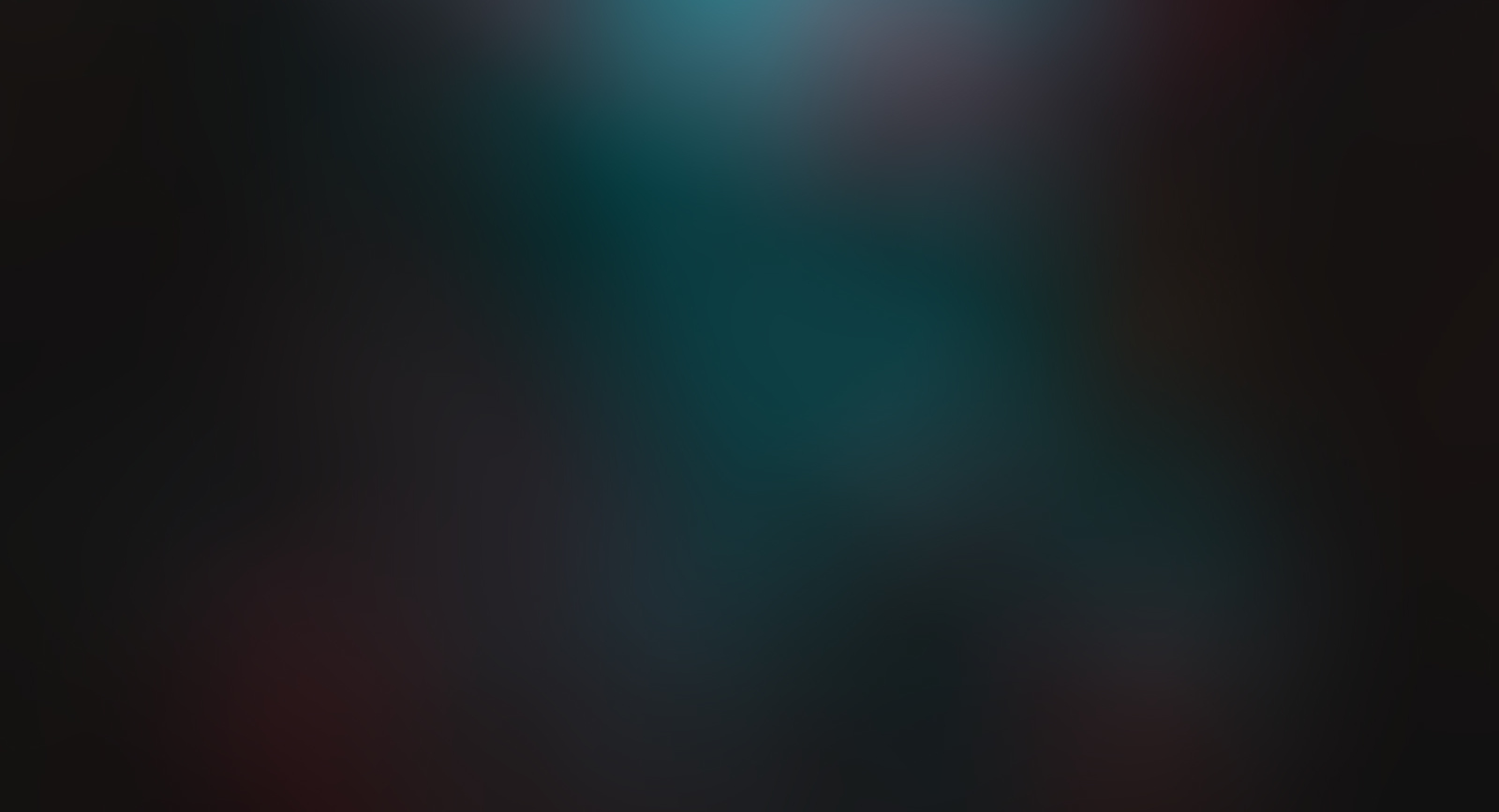 OFFICE PLUS
背景图片素材
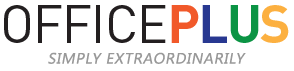 点击LOGO获取更多优质模板